Dynamic Topology Aware Load Balancing Algorithms for MD Applications
Abhinav Bhatele, Laxmikant V. Kale
University of Illinois at Urbana-Champaign
Sameer Kumar
IBM T. J. Watson Research Center
[Speaker Notes: NAMD, a MD application
Emergence of 3D Torus/Mesh architectures
Topology-aware techniques specific to such machines
Reduce contention for the same links and hence message latencies]
Motivation: Contention Experiments
Bhatele, A., Kale, L. V. 2008 An Evaluation of the Effect of Interconnect Topologies on Message Latencies in Large Supercomputers. In Proceedings of Workshop on Large-Scale Parallel Processing (IPDPS), Rome, Italy, May 2009.
May 29th, 2009
Abhinav Bhatele @ LSPP 2009
2
Results: Blue Gene/P
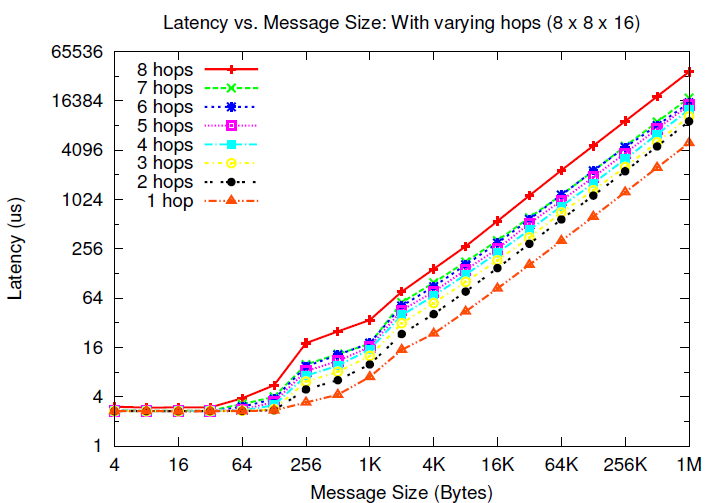 7.39 times
May 29th, 2009
Abhinav Bhatele @ LSPP 2009
3
[Speaker Notes: 1 to 2 – 1.84
1 to 3 – 2.11
1 to 4 - 2.55
1 to 7 – 3.54
1 to 8 – 7.396]
Results: Cray XT3
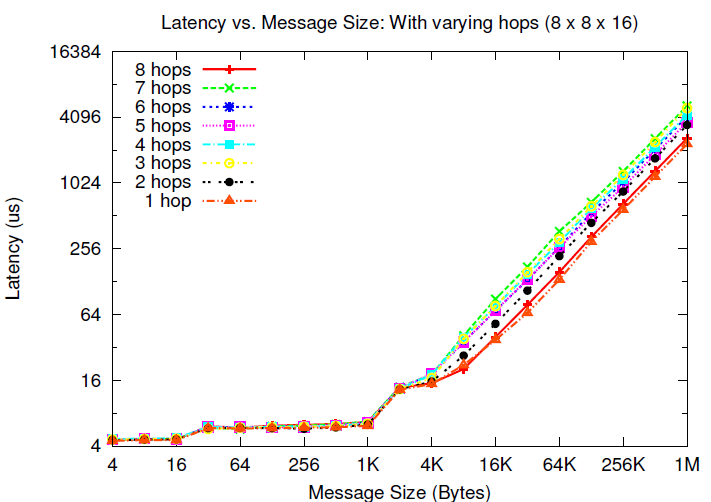 2.23 times
May 29th, 2009
Abhinav Bhatele @ LSPP 2009
4
Molecular Dynamics
A system of [charged] atoms with bonds
Use Newtonian Mechanics to find the positions and velocities of atoms
Each time-step is typically in femto-seconds
At each time step
 calculate the forces on all atoms
 calculate the velocities and move atoms around
June 09th, 2009
Abhinav S Bhatele @ ICS '09
5
[Speaker Notes: Motivate why is it challenging to parallelize: Generally a few thousand atoms, 
one time-step is a few seconds
This needs to be parallelized onto a large number of processors.
The no. of time-steps is large (million to billion) since interesting phenomena happens on the scale of ns or ms
1 fs = 10-15 secs]
NAMD: NAnoscale Molecular Dynamics
Naïve force calculation is O(N2)
Reduced to O(N logN) by calculating
 Bonded forces
 Non-bonded: using a cutoff radius
 Short-range: calculated every time step
 Long-range: calculated every fourth time-step (PME)
June 09th, 2009
Abhinav S Bhatele @ ICS '09
6
[Speaker Notes: The Particle-Mesh Ewald algorithm is used, which transfers the electric charge of each atom to electric potential on a grid and uses a 3D FFT to calculate the influence of all
atoms on each atom.]
NAMD’s Parallel Design
Hybrid of spatial and force decomposition
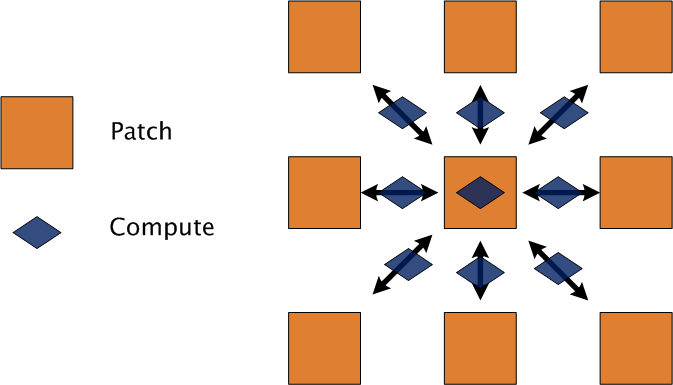 June 09th, 2009
Abhinav S Bhatele @ ICS '09
7
[Speaker Notes: Patches are assigned statically
Computes are migratable (non-bonded ones) controlled by LDB
Comm to comp ratio is constant]
Parallelization using Charm++
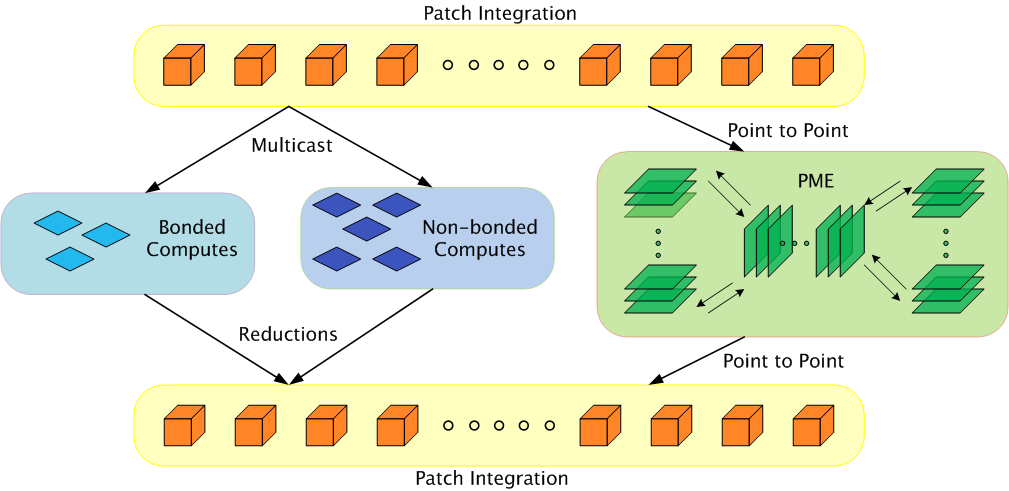 Static Mapping
Load Balancing
Bhatele, A., Kumar, S., Mei, C., Phillips, J. C., Zheng, G. & Kale, L. V. 2008 Overcoming Scaling Challenges in Biomolecular Simulations across Multiple Platforms. In Proceedings of IEEE International Parallel and Distributed Processing Symposium, Miami, FL, USA, April 2008.
June 09th, 2009
Abhinav S Bhatele @ ICS '09
8
Communication in NAMD
Each patch multicasts its information to many computes
Each compute is a target of two multicasts only
Use ‘Proxies’ to send data to different computes on the same processor
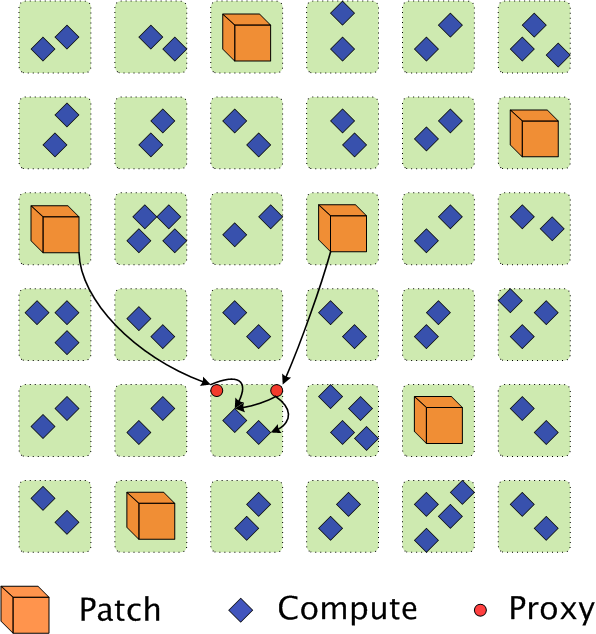 June 09th, 2009
Abhinav S Bhatele @ ICS '09
9
Topology Aware Techniques
Static Placement of Patches
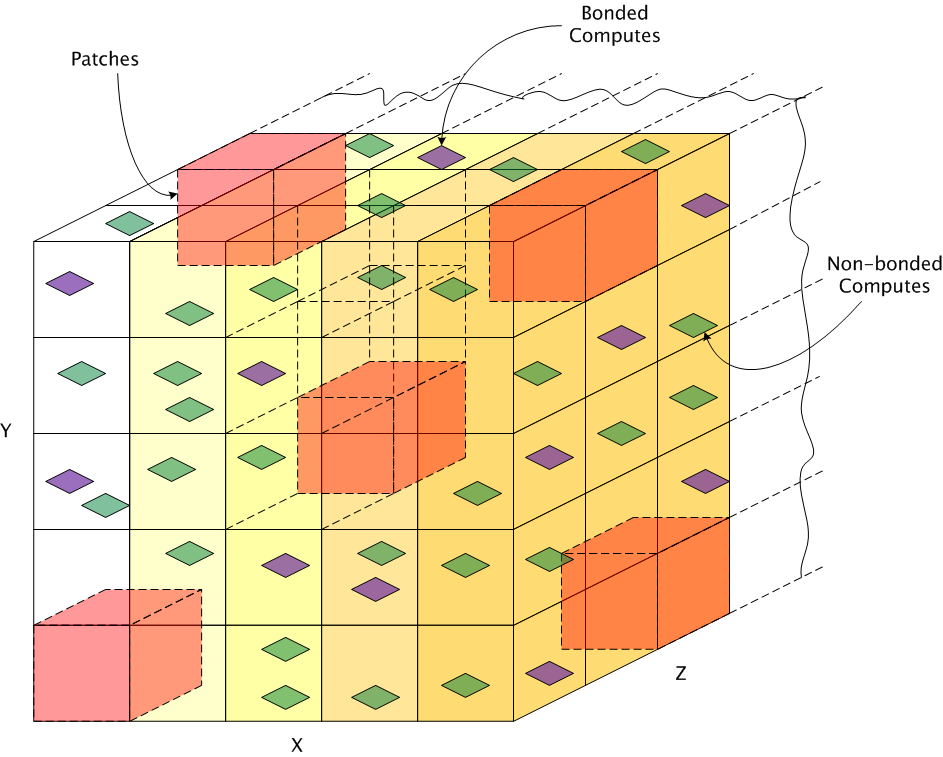 June 09th, 2009
Abhinav S Bhatele @ ICS '09
10
Topology Aware Techniques (contd.)
Placement of computes
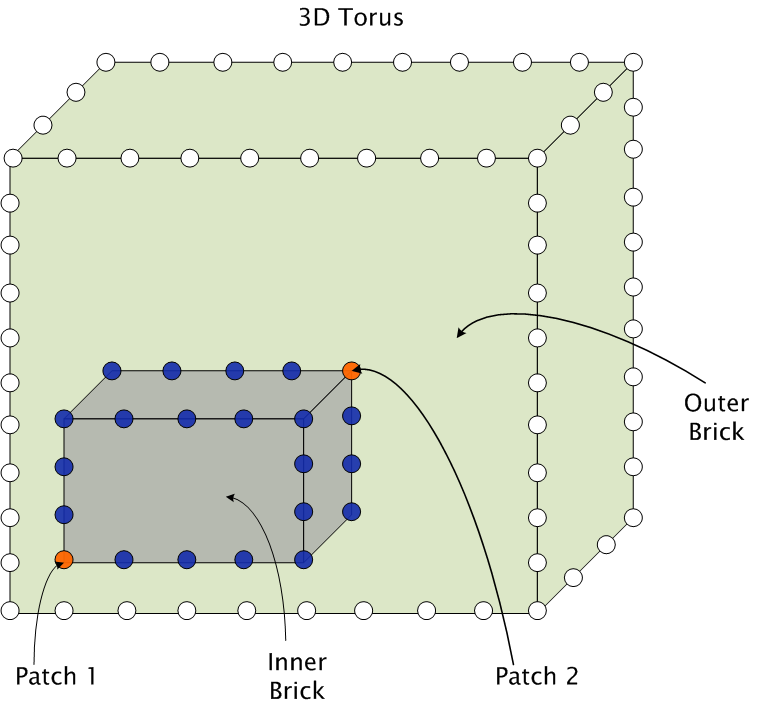 June 09th, 2009
Abhinav S Bhatele @ ICS '09
11
Load Balancing in Charm++
Principle of Persistence
 Object communication patterns and computational loads tend to persist over time
Measurement-based Load Balancing
 Instrument computation time and communication volume at runtime
 Use the database to make new load balancing decisions
June 09th, 2009
Abhinav S Bhatele @ ICS '09
12
NAMD’s Load Balancing Strategy
NAMD uses a dynamic centralized greedy strategy
There are two schemes in play:
 A comprehensive strategy (called once)
 A refinement scheme (called several times during a run)
Algorithm:
Pick a compute and find a “suitable” processor to place it on
June 09th, 2009
Abhinav S Bhatele @ ICS '09
13
Choice of a suitable processor
Among underloaded processors, try to:
Find a processor with the two patches or their proxies
Find a processor with one patch or a proxy
Pick any underloaded processor
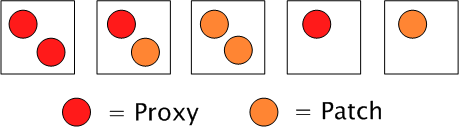 Lowest Priority
Highest Priority
June 09th, 2009
Abhinav S Bhatele @ ICS '09
14
[Speaker Notes: Preference to load, then number of proxies]
Load Balancing Metrics
Load Balance: Bring Max-to-Avg Ratio close to 1
Communication Volume: Minimize the number of proxies
Communication Traffic: Minimize hop bytes

 Hop-bytes = ∑ Message size * Hops traveled by message
Agarwal, T., Sharma, A., Kale, L.V. 2008 Topology-aware task mapping for reducing communication contention on large parallel machines, In Proceedings of IEEE International Parallel and Distributed Processing Symposium, Rhodes Island, Greece, April 2006.
June 09th, 2009
Abhinav S Bhatele @ ICS '09
15
Results: Hop-bytes
June 09th, 2009
Abhinav S Bhatele @ ICS '09
16
Results: Performance
June 09th, 2009
Abhinav S Bhatele @ ICS '09
17
Results: Hop-bytes
June 09th, 2009
Abhinav S Bhatele @ ICS '09
18
Results: Performance
June 09th, 2009
Abhinav S Bhatele @ ICS '09
19
Ongoing Work
Observed that a simplified model was used for recording communication load
Addition of new proxies disturbs the actual load
Correction factor on addition/removal of proxies
Leads to improvements of ~10%
June 09th, 2009
Abhinav S Bhatele @ ICS '09
20
Future Work
SMP-aware techniques
Favor intra-node communication
A scalable distributed load balancing strategy
Generalized Scenario: 
 multicasts: each object is the target of multiple multicasts
 use topological information to minimize communication 
Understanding the effect of various factors on load balancing in detail
June 09th, 2009
Abhinav S Bhatele @ ICS '09
21
Thanks!
NAMD Development Team:
Parallel Programming Lab (PPL), UIUC – Abhinav Bhatele, David Kunzman, Chee Wai Lee, Chao Mei, Gengbin Zheng, Laxmikant V. Kale
Theoretical and Computational Biophysics Group (TCBG), UIUC – James C. Phillips, Klaus Schulten
IBM Research - Sameer Kumar

Acknowledgments:
Argonne National Laboratory, Pittsburgh Supercomputing Center (Shawn Brown, Chad Vizino, Brian Johanson),  TeraGrid